Об итогах аттестации педагогических работников образовательных организаций Республики Бурятия в 2017 году и особенностях организационно-технического сопровождения процедур аттестации в 2018 году
Приказом МОиН РБ утверждены составы 21 экспертных групп, общим количеством   127 экспертов.
Созданы 4 экспертные группы для северных районов для экспертизы вариативных форм аттестации на ВКК общим количеством 70 экспертов в Баунтовском, Муйском, Северобайкальском районах и в г. Северобайкальск. 
Экспертизу аттестационных материалов педагогических работников образовательных организаций, подведомственных Министерству культуры Республики Бурятия, проводят 9 экспертных групп общим количеством 46 экспертов.
Формы проведения аттестации педагогических работников
1. Аттестация педагогических  работников для установления первой квалификационной категории  проводится на основе результатов профессиональной деятельности в форме оценки:
информационной карты, размещенной в личном кабинете на сайте http://my.briop.ru.
2. Аттестация педагогических работников для установления высшей квалификационной категории  проводится на основе результатов профессиональной деятельности в форме оценки:
информационной карты, размещенной в личном кабинете на сайте http://my.briop.ru;
публичной защиты системы педагогической деятельности;
на выбор аттестуемого одной из форм (открытое занятие, мастер-класс на КПК, защита Интернет-ресурса).
Организационно-техническое сопровождение проведения аттестации педагогических работников осуществляется с сентября 2016 года в автоматизированной информационной системе «Аттестация педагогических работников»
Стоимость выполненных работ (оказанных услуг) Исполнителя по Договору за один час работы составляет 106,05 рублей и включает налоги на доходы физического лица по ставке 13 (тринадцать) процентов, которые Заказчик исчисляет и удерживает из стоимости выполненных работ (оказанных услуг) при их оплате Исполнителю (п. 4 ст. 226 НК РФ).
Стоимость работы одного эксперта по экспертизе и оцениванию одного аттестуемого на первую и ВКК по упрощенной форме:
2ч.* 106, 05 руб.=212,10 руб.;
на высшую КК по вариативной форме:
4ч*106,05 руб.= 424,20 руб.
Общая стоимость работ по аттестации одного педагогического работника:
на 1-ю категорию и на высшую категорию по упрощенной форме: 
2 часа*3 эксперта *106,05 руб.=639 руб. + 106,5 (предс ЭГ) = 745,5 руб.
2 часа работы  эксперта –  это экспертиза и оценивание  информационной карты одного педагога;
1 час работы председателя ЭГ – подготовка экспертного заключения и представление на заседании АК
Общая стоимость работ по аттестации одного педагогического работника  на высшую категорию по вариативной форме: 
4 ч.*3 эксперта*106,05руб.=1272,6 руб. + 106,5 (предс ЭГ) = 1379,1 руб.

4 часа работы эксперта  на ВКК по вариативной форме - это 2 ч.  экспертиза и оценивание информационной карты + 2 ч. экспертиза и оценивание вариативной формы;
Вариативную форму могут оценивать 2 или 3 эксперта
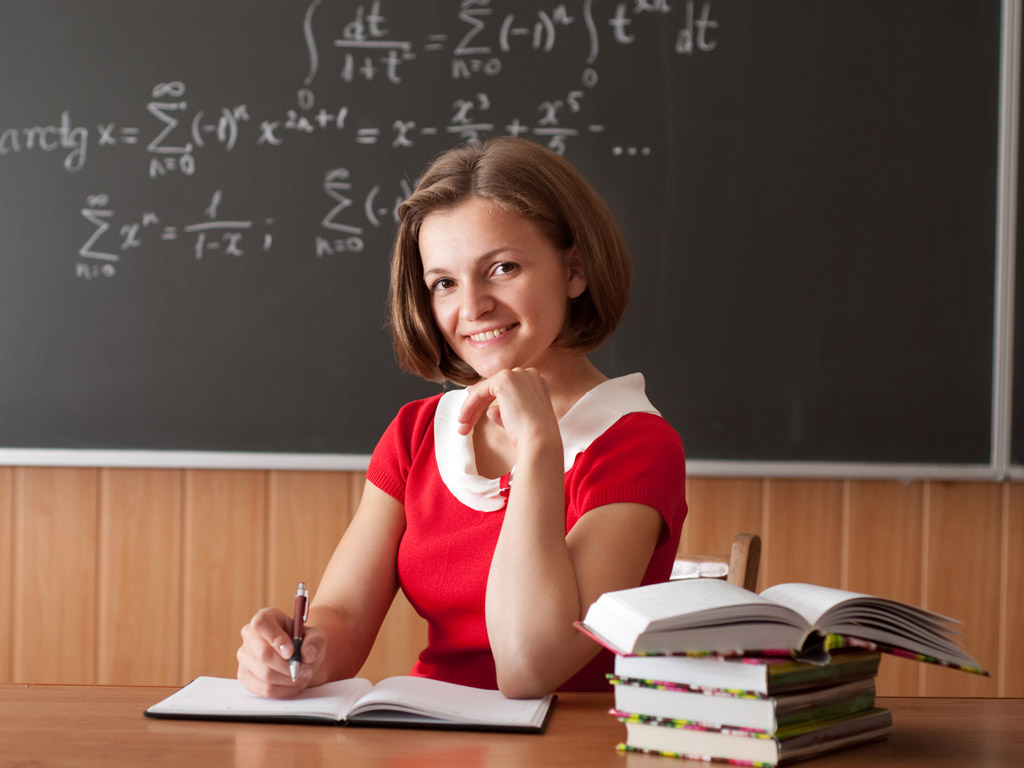 Качество системы образования не может быть выше качества работающих в ней учителей
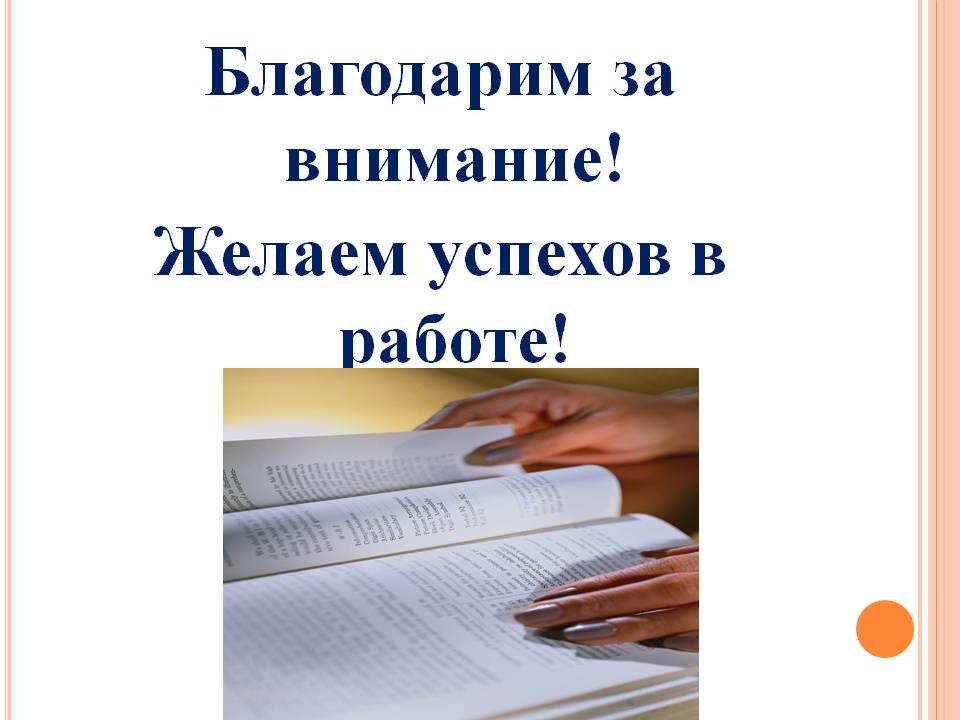